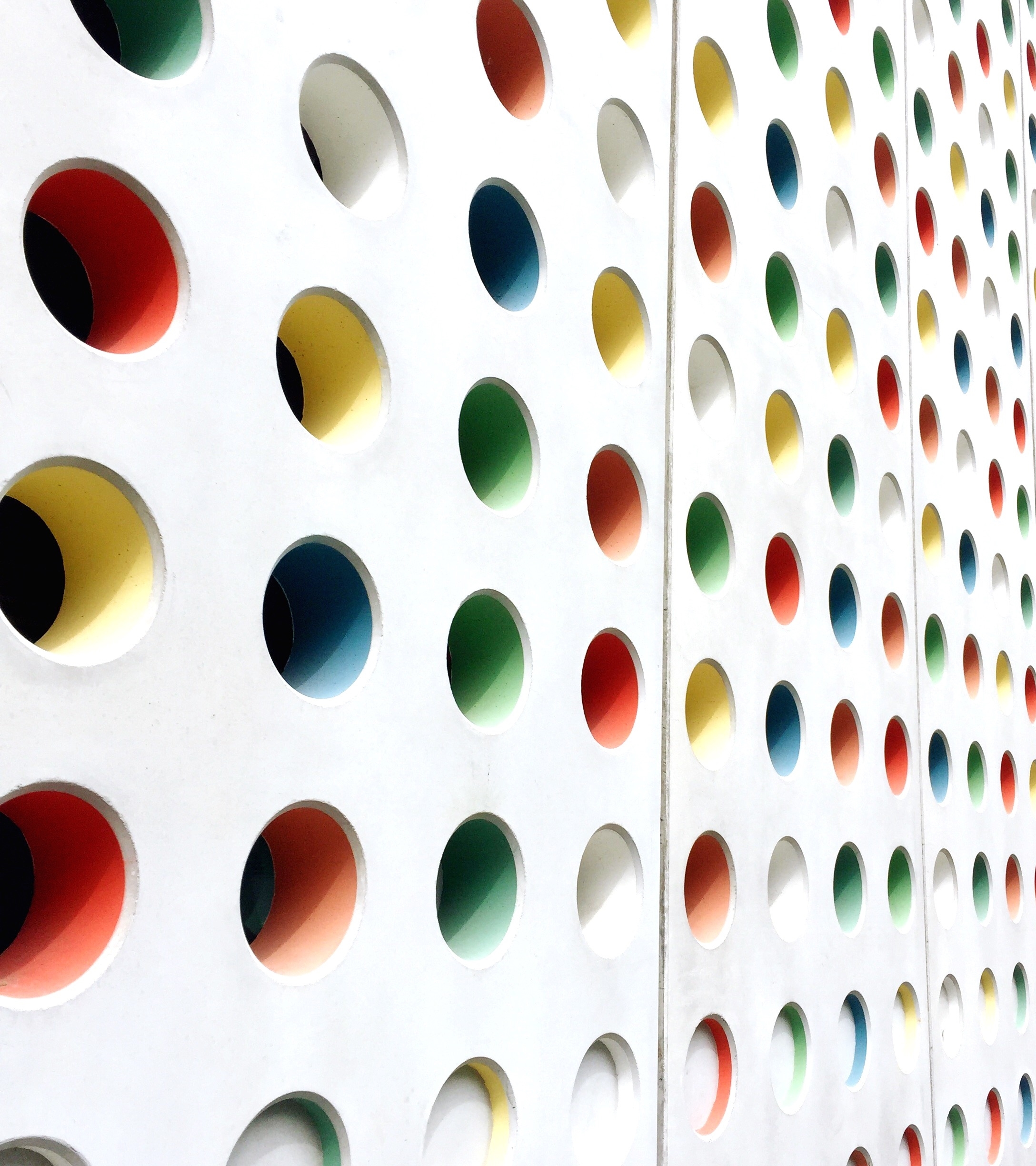 The “One Anothers”
Scriptures Quoted are from the NASB translation unless otherwise noted
Redeem The Time
Bookend “One Anothers”
Ephesians 4:32-5:21
Bookend “One Anothers”
1-	Be Kind, Tender Hearted, & Forgiving 	to “One Another” (4:32)
2-	Speak to “One Another” in psalms, 	hymns and spiritual songs (5:19)
3- Be subject to “One Another” (5:21)
As a New Year Approaches
Time
Time
“The two most powerful warriors
are patience and time” Leo Tolstoy
“Time is money” Benjamin Franklin
“Time is the most valuable thing
a man can spend” Theophrastus
Time
“Time waits for no one” – Anonymous
“They key is in not spending time,
but in investing it” - Stephen R. Covey
actitime.com/time-management/best-time-quotes
“Redeem the Time”
To “redeem” is to “gain or regain possession of something in exchange for payment”
To buy back time? What would you pay?
Not speaking of Chronological time
“Redeem the Time”
Paul is speaking of making the most of the moment
Making the most of the OPPORTUNITY
Carpi Diem – “Seize the Day” 
Horace – “enjoy life while one can”
“Redeem the Time”
Paul is really talking about TIME MANAGMENT
Using time wisely requires determining what to spend time on and what not to spend time on
Prioritizing our lives
“Redeem the Time”
“Be kind to one another, tender-hearted, forgiving each other, just as God in Christ also has forgiven you.” (4:32)
It is always time for these
We will come back to these “one anothers”
Consider How You Spend Time
“Therefore, be imitators of God…”
It is time to “Walk in Love” (4:32 & 5:2)
You do not have time to walk in immorality (5:3,4)
Consider How You Spend Time
Immorality, impurity, greed, filthiness, silly talk, coarse jesting
They are a waste of time
They characteristic of an unsaved person
Replace with gratitude
Consider How You Spend Time
Do not waste time listening to empty words
“But have nothing to do with worldly fables fit only for old women…” 1 Timothy 4:7a
In contrast – “Walk as children of light…”
Consider How You Spend Time
Walking as children of light involves
RIGHT CONDUCT
“goodness & righteousness” V.9
“striving to please the Lord” V. 10
Consider How you Spend Time
Walking as children of light involves
KNOWING GOD’S WORD
“Your word is a lamp to my feet And a light to my path.” Ps. 119:105
Consider How You Spend Time
Walking as children of light involves
KNOWING GOD’S WORD
You may not always have time to be in the Word of God, but it is always time to live the Word of God
Consider How you Spend Time
Walking as children of light involves
KNOWING GOD’S WORD
You may not always have time to be in the Word of God, but it is always time to live the Word of God
Consider How You Spend Time
Walking as children of light involves
Means we do not have time for the deeds of darkness
“Do not participate in the unfruitful deeds of darkness, … expose them” V.11
Consider How You Spend Time
Time to – “be wise”
No time to – “be unwise
No time to be foolish
Time to understand what God’s will is
Consider How You Spend Time
No time to  - be drunk 
(controlled by alcohol)
Time to be filled (controlled by) the Holy Spirit
Consider How You Spend Time
Time to – Lift one another up in praise of God
Time to be Thankful in everything
Time to submit to each other – to defer, give preference to
Redeem the Time
We do not have time for immorality
It is time to biblical love
We do not have time for empty talk
It is time to be in, to know and most importantly to live the Word of God
Redeem the Time
We do not have time to be foolish
It is time to be wise
We do not have time to participate in darkness
It is always time to walk as children of light
Redeem the Time
We do not have time to be foolish
It is time to be wise – to know God’s will
We do not have time to participate in darkness
It is always time to walk as children of light
Redeem the Time
It is time to Praise God
It is time to be thankful
Not time to grumble, complain, whine
It is time to put others before yourself
Redeem the Time
You can certainly see we have plenty to do
We have no time to waste on things we should not be doing – we have no “spare time”
“…because the days are evil.”
Redeem the Time
Make 2021 the year to
“Make the most out of every opportunity”
To Exalt God
To Edify the Saints
&To Evangelize the Lost